INF1900:PROJET DE CONCEPTION D’UN SYSTÈME EMBARQUÉPREMIER COURS: INTRODUCTION ET FONCTIONNEMENT
Jérôme Collin, ing. M.Sc.A
Responsable du cours et enseignant

Département de génie informatique 
et génie logiciel
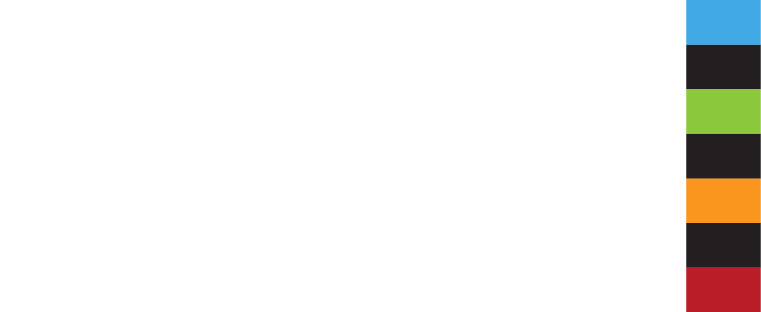 INF1900				Introduction au cours						2
Intervenants :
Responsables du cours:
Jérôme Collin, maître d’enseignement, bureau M-4013, poste 5060
Aide technique supplémentaire:
Laurent Tremblay, analyste, bureau M-4011
Intervenants HPR:
En relation avec le cours INF2205
On les reverra dans le cours
INF1900				Introduction au cours						3
Intervenants (suite) :
Chargés de laboratoire:
2 par section
1 pour chaque bloc de 3 heures
Répétiteurs:
Aide au chargé durant les périodes de laboratoire uniquement.
La page principale du site web du cours liste ces intervenants en en-tête.  L’information est plus complète dans le début du plan de cours.
INF1900				Introduction au cours						4
Aujourd’hui :
Plan de cours (abrégé)
Le matériel et la programmation
Site web du cours et Discord
Laboratoire, chargés et répétiteurs
Développement durable et introduction au travail pratique 1
Introduction au simulateur et au robot
Les cours et l’horaire de la session
L’assurance qualité
Présentiel et distance
Etc..
INF1900				Introduction au cours						5
Cours et laboratoire:
Le cours:
Lundi soir, en présence mais aussi à distance régulièrement.
Pas toujours 3 heures.
Pratiquement plus aucun de cours dans les dernières semaines.
Avec un ou un invité le plus souvent possible.
Les laboratoires:
Au L-3818, 6 heures par semaine
On utilisera Discord légèrement  (vous avez reçu un courriel pour aller vers le site).
On veut vraiment une présence au laboratoire avec l’utilisation du vrai montage!!!
INF1900				Introduction au cours						6
Cours de certaines semaines à venir avec un Tableau lumineux:
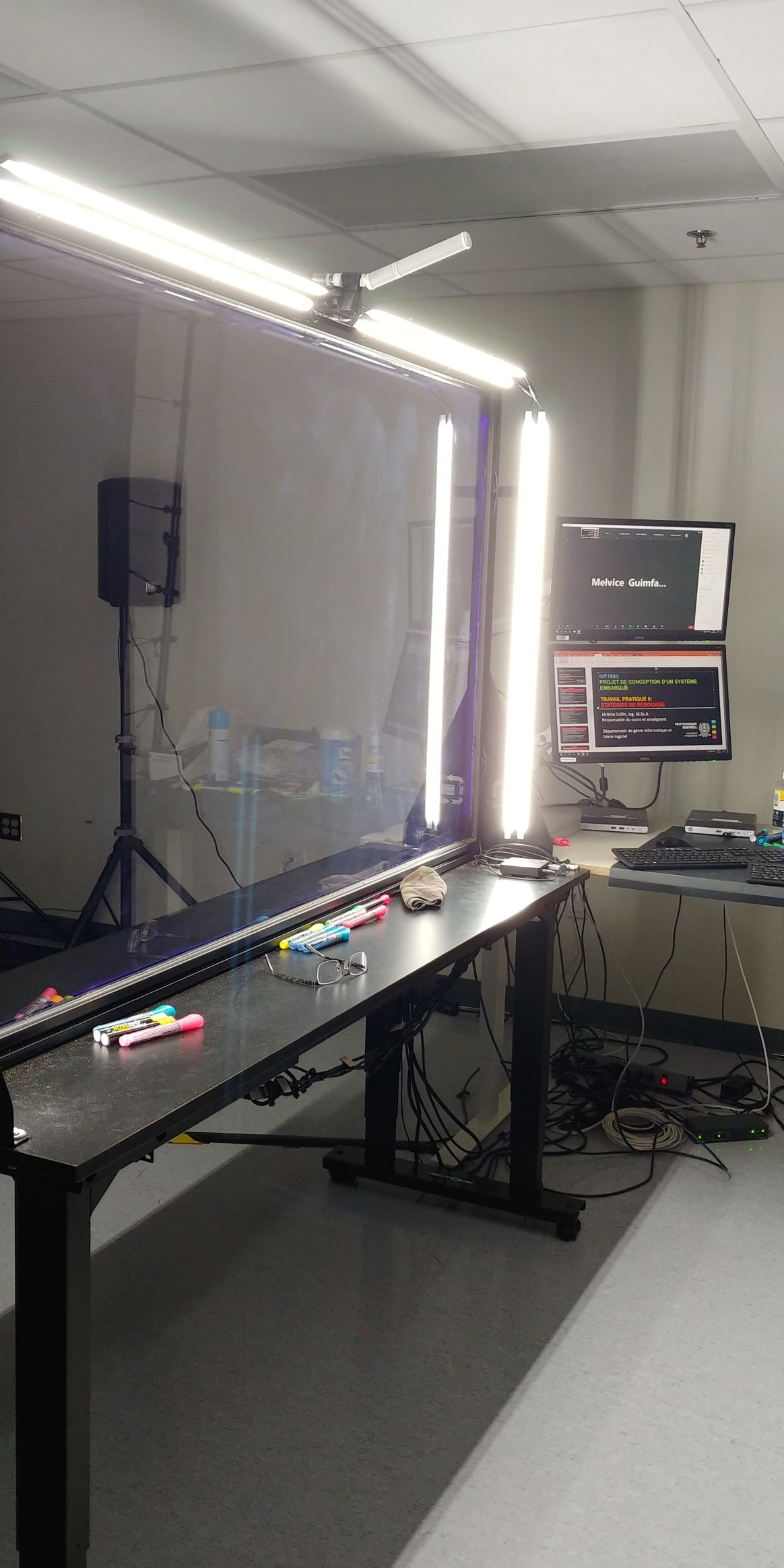 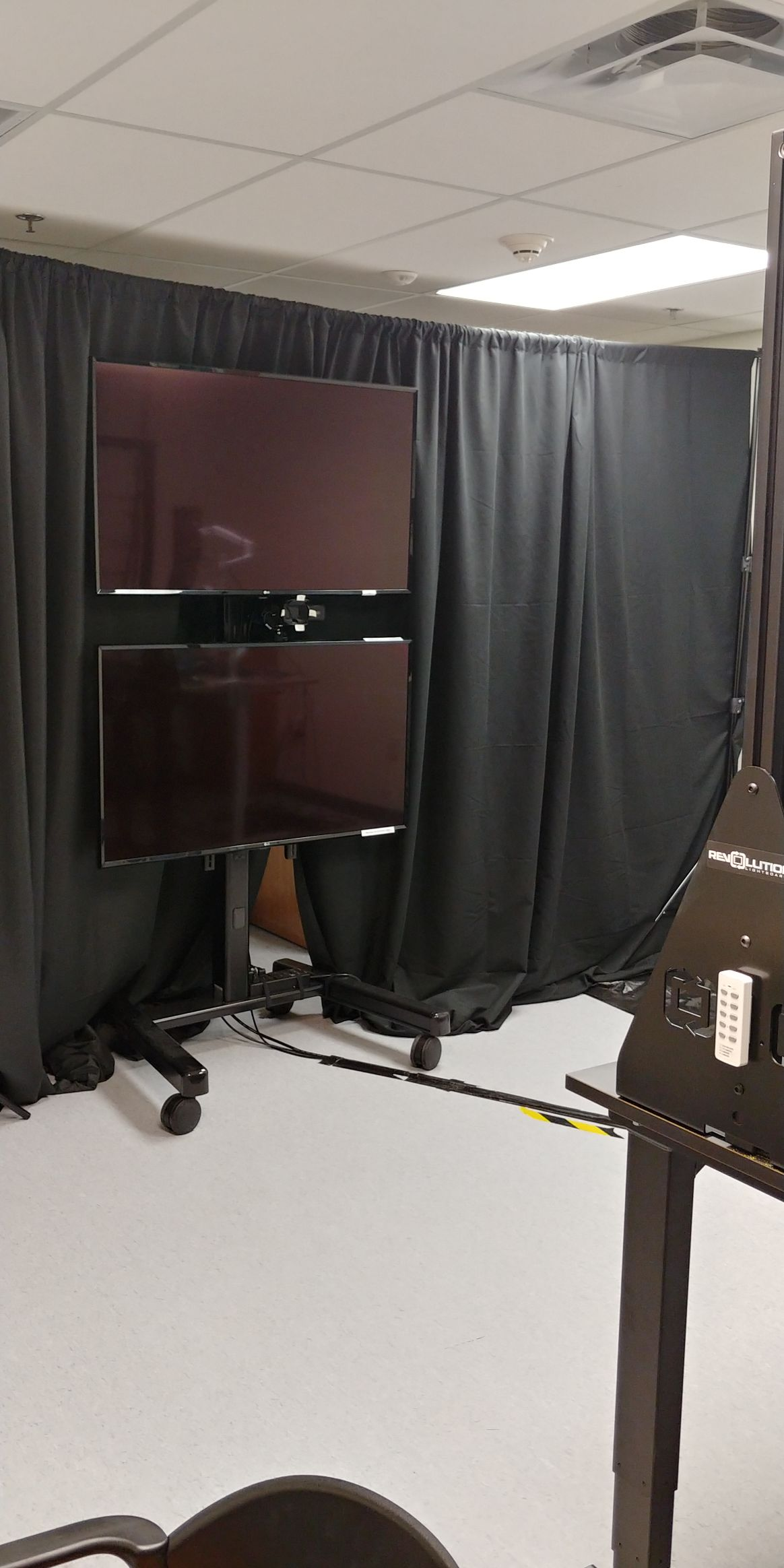 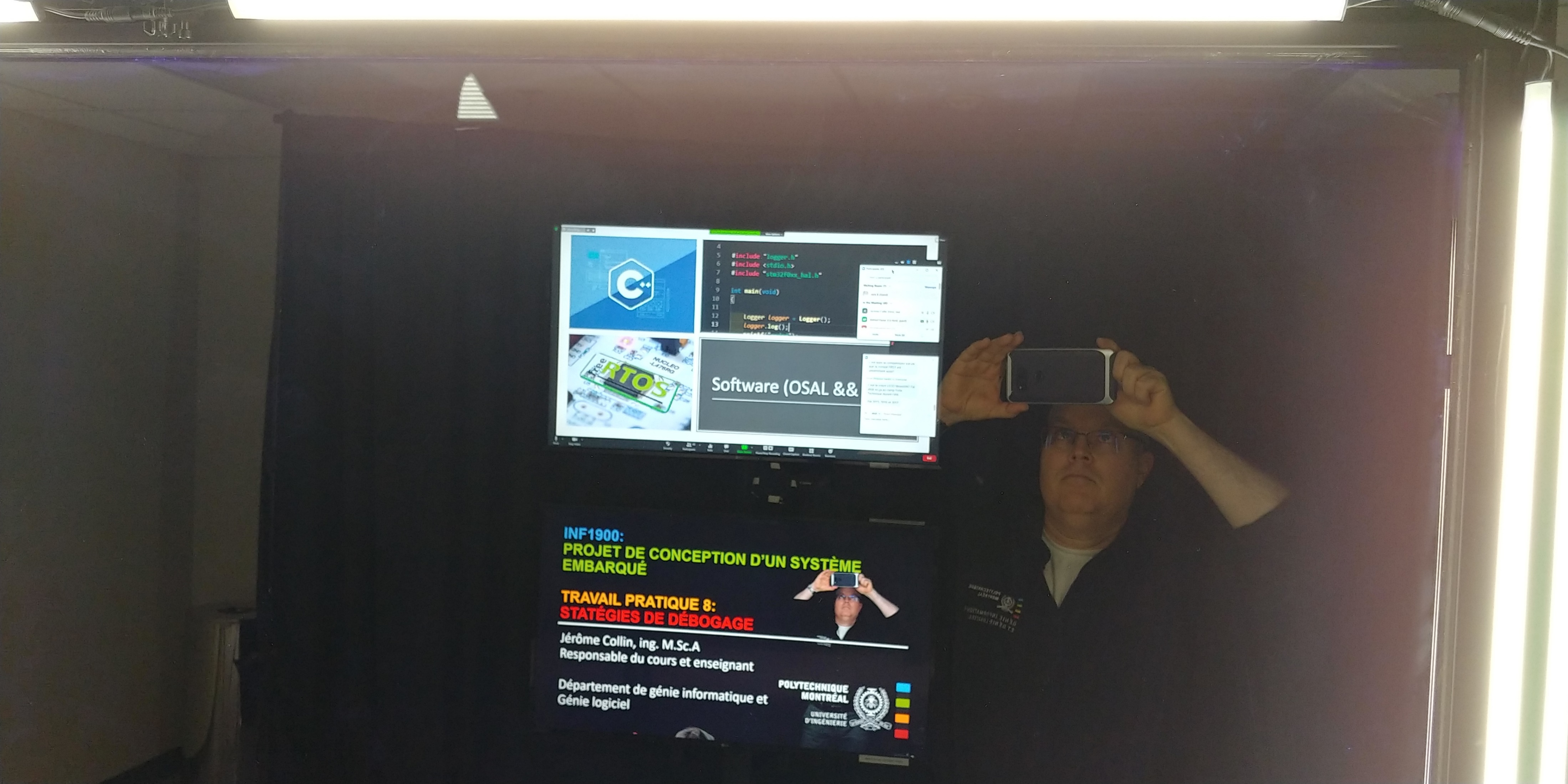 INF1900				Introduction au cours						7
Raisons du cours projet :
Nature du projet intégrateur:
Accent sur la pédagogie par projet
Travail en équipe
Travaux pratiques et projet final
Aspects importants:
Aspects matériels  (INF1500 et INF1600)
Aspects de programmation (INF1007 et INF1015)
Communication orale et écrite, HPR  (INF1040 et INF2205)
Corequis:
 INF1600, (INF1015) et INF2205
INF1900				Introduction au cours						8
Semaines 1 à 6 en équipe de deux :
Semaine 1: Intro au robot et au simulateur
Semaine 2: Machine à états finis logicielle (programme corrigé)
Semaine 3: Pulse Width Modulation généré de façon logicielle 
Semaine 4: Ressources matérielles internes (important pour un quiz par la suite)
Semaine 5: Mémoire externe (sur robot seulement)
Semaine 6: Conversion  analogique/numérique (programme corrigé)
INF1900				Introduction au cours						9
Semaines 7 à 13 en équipe de 4 :
Semaine 7: Travail logiciel sur les Makefile et Git (à remettre)
Semaine 8: Stratégies de débogage
Semaine 9: Machine virtuelle (entrevue de laboratoire)
Semaines 10 à 13: Développement du système complet (projet)
Suivi du projet
Rencontre HPR
Semaine 14: Évaluation finale.
INF1900				Introduction au cours						10
Précision sur l’évaluation :
Quiz
Une heure, choix multiple sur Moodle
Entrevue de laboratoire
L’étudiant et l’équipe doivent répondre à une série de questions de façon orale par équipe avec le code écrit comme point de départ.
Programme remis
3 corrigés, attention particulière portée à la qualité du code.  Le chargé de laboratoire vérifiera que la rédaction de chaque programme respecte et exploite adéquatement les concepts fondamentaux de la programmation.
Rapport et code sur les librairies
Exercice sur les Makefiles avec explications dans un rapport du fonctionnement du système de compilation réalisé
INF1900				Introduction au cours						11
Précision sur l’évalution (suite) :
Projet final:
Système complet: Le système doit, à la fin de la session, pouvoir fonctionner correctement en respectant certaines règles.
Sur simulateur si on reste à distance mais avec montage physique si on retourne en présentiel
Présentation orale finale:
Sous forme de présentation par affiche.
INF1900				Introduction au cours						12
Pondération :
INF1900				Introduction au cours						13
Qualité du code :
On insiste un peu plus depuis quelques sessions.
Les chargés seront assez sévères lors de la correction.
On aura des interventions sur la qualité du code et sur l’utilisation de Git.
INF1900				Introduction au cours						14
12 qualités de l’ingénieur :
On poursuit ce qui a été introduit en INF1040
On fera des mesures dans le cours (indications à venir)
L’analyse de problèmes, l’investigation, la conception, l’utilisation d’outils d’ingénierie et le travail en équipe seront particulièrement à l’avant-plan.
On semble avoir eu de bons commentaires suite à la dernière visite du BCAPG.
INF1900				Introduction au cours						15
Le robot et sa programmation :
Pourquoi un robot?  
Aspects mécaniques
Aspects électriques
2 microcontrôleurs
Programmation par port USB
VS Code, sous Linux
Make, make install
Premier projet un peu ludique!
INF1900				Introduction au cours						16
Et pourquoi un simulateur ? :
Pour pouvoir travailler à la maison sans robot.
Pour apprécier la différence entre un simulateur et un vrai montage.
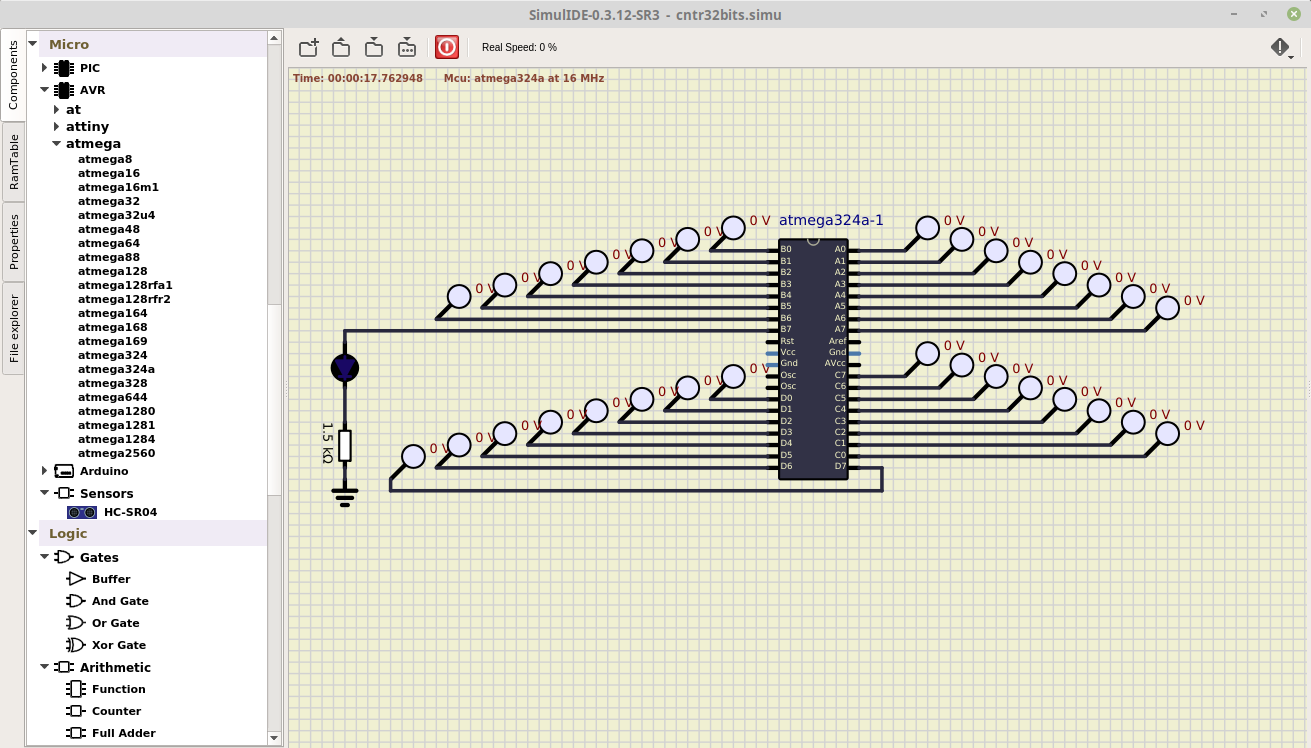 INF1900				Introduction au cours						17
Le site web du cours :
Pour la partie technique: un peu sur Moodle mais la majorité de l’information à https://cours.polymtl.ca/inf1900/
Plan de cours (complet)
Travaux pratiques (plus importante section)
Guides pratiques et vidéos (complémentaire)
Sections matériel et logiciel (points précis)
Références (pour aller plus loin)
Fichiers : pour avoir comment le robot est fait
Évaluation (notes, aspects de groupe)
INF1900				Introduction au cours						18
Équipes :
Équipes de 2 formées librement par les étudiants (à la remise d’un robot)
Équipes de 4 plus tard, formée de 2 équipes de 2
Est-ce possible de respecter les mêmes équipes dans le cours HPR et dans ce cours : probablement pas...
Il pourrait y avoir une équipe de 3 s’il y a un nombre impair d’étudiants dans la section.  Cette situation donnera donc une équipe de 5 avec une réunion avec une équipe de deux.
Il pourrait y avoir une équipe de 6 (3 fois deux) s’il y a un nombre impair d’équipe de deux dans la section.  Souvent, je préfère former deux équipes de 5 dans un tel cas.
INF1900				Introduction au cours						19
Casiers :
Vous êtes 300 étudiants, il nous manque de casiers.
On va mettre deux équipes (boîtes de robots) par casiers.
Ça a plutôt bien fonctionné l’hiver passé.
Votre numéro sur la boîte de robot est votre numéro d’équipe.
Pour déduire votre numéro de casier à partir du numéro d’équipe:
Diviser le numéro par deux.
Ajouter 0,5 pour un numéro d’équipe impaire et 0 pour un numéro d’équipe pair
Exemple: les équipes 5 (5/2 = 2.5 et on ajoute 0.5) et 6 (6/2 = 3) partagent laa case numéro 3.
Respecter bine votre numéro de casier, sinon, on coupe le cadenas!
Vous devez fournir le cadenas.  Les cases sont déjà disponibles.
On va essayer d’avoir deux équipes de la même section de laboratoire dans le même casier  pour faciliter la communication entre les deux équipes.
INF1900				Introduction au cours						20
Équipes (suite) :
Règlements 6.5 et 6.6, note 2 de l’annuaire de Polytechnique, pour les cours avec projet:

« il n’est pas possible de s’inscrire ni de se désinscrire après la première moitié de la période de modifications aux choix de cours, dans un cours dont la formule pédagogique prévoit un projet d’équipe majeur (tel que justifié dans l’analyse de cours), à moins d’autorisation du professeur. »

«il n’est pas possible d’abandonner un cours dont la formule pédagogique prévoit un projet d’équipe majeur (tel que justifié dans l’analyse de cours), à moins d’autorisation du professeur. »
INF1900				Introduction au cours						21
Modalité d’application M13 :
La formule pédagogique de certains cours prévoit la réalisation de projets en équipes. Dès que les équipes sont formées, il n’est plus possible d’en ajouter ou d’en retirer des membres sans mettre en jeu l’atteinte des objectifs du cours. C’est pourquoi certains règlements s’appliquent à ces cours-projets : 
restriction pour une inscription tardive (règlement 6.5) 
restriction pour un abandon après inscription (règlement 6.6).
INF1900				Introduction au cours						22
L’importance du courriel :
Il est important de lire et répondre à vos courriels
Il est aussi important de ne pas avoir une boîte de courriels pleine qui ne reçoit plus de courriels…
Ne pas m’envoyer de courriel provenant d’adresses telles que big_rocket@hotmail.com ou speedygab@gmail.com
Je ne connais pas qui vous êtes par votre nom...
Je ne suis pas votre ami sur Facebook…
Indiquer votre numéro d’équipe et de section de laboratoire dans nos échanges si possible.
INF1900				Introduction au cours						23
L’importance du courriel (suite) :
Tiré des règlements de Polytechnique:
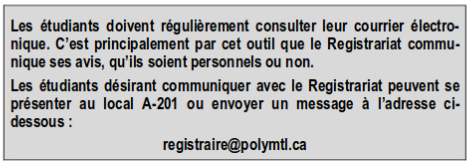 INF1900				Introduction au cours						24
Discord pour les laboratoires :
Bien lire les règlements sur le site :
On doit impérativement changer son nom pour lui donner une forme précise de façon à pouvoir être bien identifiable sur le site: <no-d’équipe>-<PrénomNom>.  Donc, par exemple, 34-JérômeCollin
Avoir un langage correct et un respect dans les commentaires, questions et explications placées sur le site
Respecter le sujet pour lequel chaque canal du site est prévu.  
Ça peut mener à l’exclusion du site… et du cours!
On va répondre un peu moins vite sur Discord.  On veut favoriser l’expérience en présentiel au laboratoire.
INF1900				Introduction au cours						25
Aperçu :
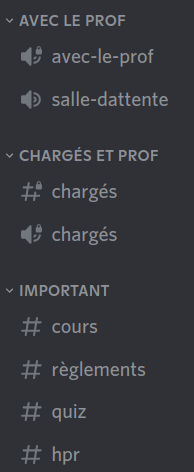 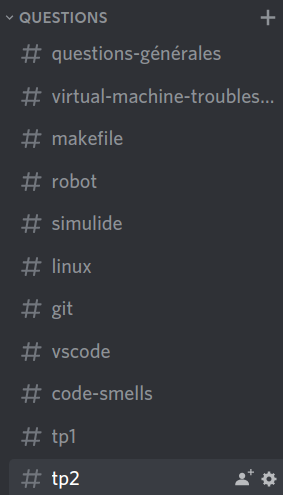 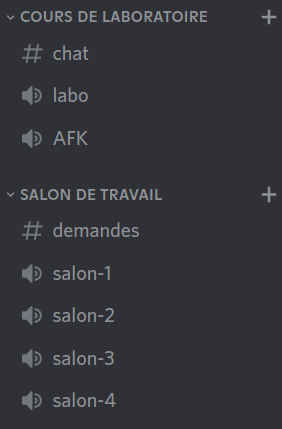 INF1900				Introduction au cours						26
Le robot riche en substances rares :
Les puces électroniques fonctionnent à partir de métaux souvent rares (Iridium, Tantale, Gallium, Niobium, Cobalt, etc…)
Augmentation énorme de la demande en métaux (rares) dans le monde.
Coûts croissants (en argent et en énergie) pour les extraire des gisements.
Production concentrée dans quelques pays pour plusieurs métaux.
Tension à venir dans l’approvisionnement, pas une ressource infinie.
Problèmes environnementaux importants (déchets, recyclage, réutilisation, etc.)
INF1900				Introduction au cours						27
Deux articles intéressants sur le sujet :
Un sur le sable (silicate) de Caroline du Nord pour la fabrication des puces informatiques:
https://www.wired.com/story/book-excerpt-science-of-ultra-pure-silicon/
Un sur l’étain extrait des côtes de l’Indonésie: 
http://www.lapresse.ca/techno/201701/11/01-5058416-en-indonesie-ils-risquent-leur-vie-pour-letain-des-telephones.php
INF1900				Introduction au cours						28
Substances de base :
Cuivre (Rouyn-Noranda) :
Quartz et silicium :
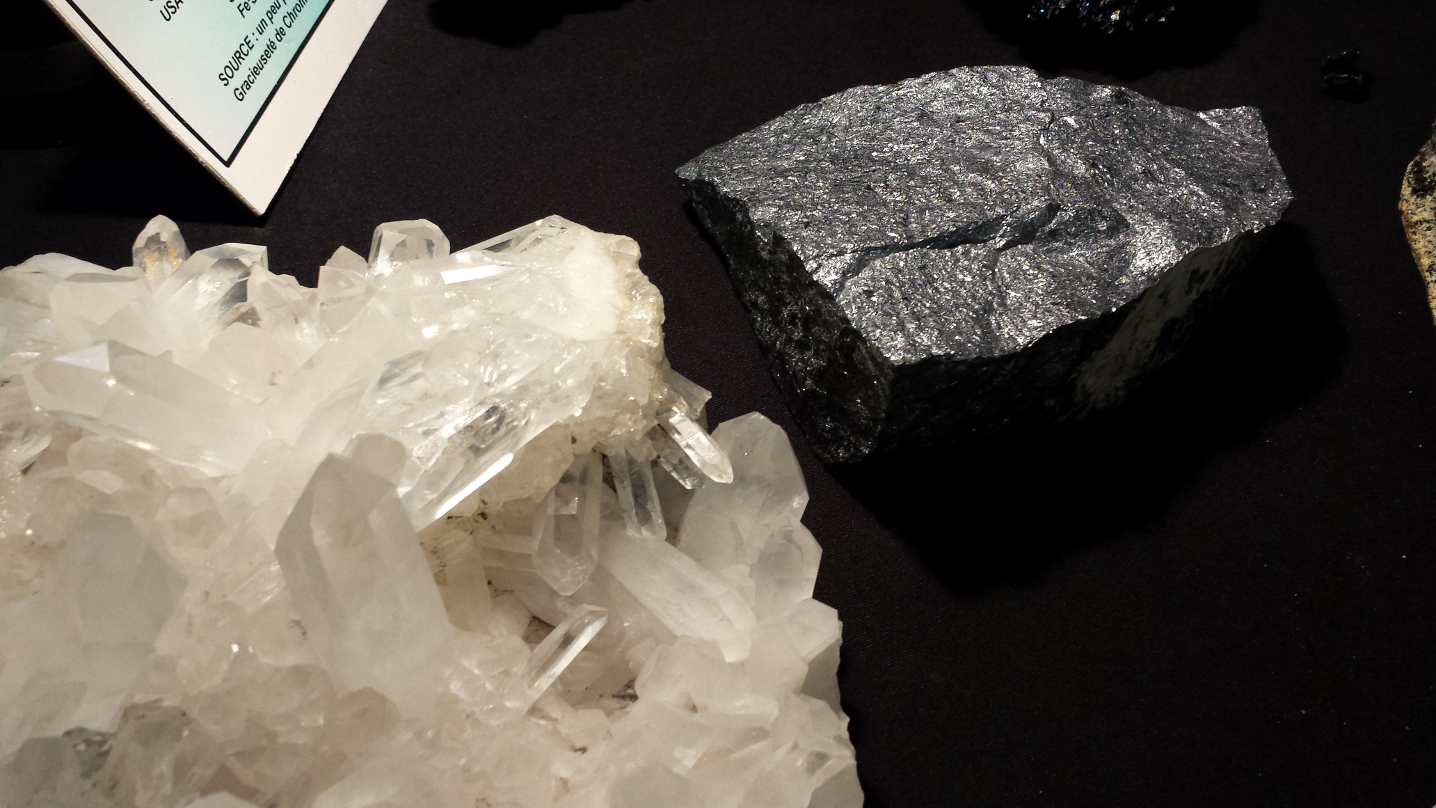 INF1900				Introduction au cours						29
Perspectives de développement durable :
Plus spécifiquement, l’environnement:
Environnement
Le robot est un objet dont la création exploite des ressources de 
l’environnement et qui devra avoir
une fin de vie avec retour de
ressources dans l’environnement,
le tout de façon durable.
Société
Économie
INF1900				Introduction au cours						30
Perspectives de développement durable :
Dans le cours, plus spécifiquement, les gens proches de vous dans le laboratoire  (société).
Environnement
Société
Économie
Attention, plusieurs personnes
À l’étroit dans un laboratoire.
Pensez à vos actions et vos
voisins lors du travail manuel.
Respect et entraide.
INF1900				Introduction au cours						31
Assemblage et montage :
On ne fera pas le montage du robot
Rendu compliqué à plus de 200 étudiants à l’hiver...
Local peu adapté au montage
Difficile depuis la période de la Covid…
Chaîne d’approvisionnement instable
Prix des pièces en augmentation
Reste un objectif moins important 
On utilisera tout de même le robot déjà monté.
On fera quand même le sertissage des fils
Reste peut-être plus important que la soudure pour nous, dans un certain sens
Utile pour être plus autonome pour le reste du cours
Reste simple à faire (environ 30 minutes)
INF1900				Introduction au cours						32
Pour le sertissage :
Il faut obligatoirement bien regarder la vidéo!
Il faut bien lire les instructions!
Il faut avoir les bonnes couleurs pour les fils!
Il faut emprunter une paire de pinces spécialiser pour bien réaliser le travail!
Il faut prendre le temps de bien faire le travail!
Il faut laisser sa carte étudiante en échange pour avoir la paire de pinces pour une trentaine de minutes!
INF1900				Introduction au cours						33
Articles à se procurer :
Se procurer un robot cette semaine
Le numéro d’équipe est sur la boîte.  Important:
Numéro de comptes Git (à venir)
Numéro de casier (directement)
Votre numéro d’équipe
Aucun frais
Un par équipe de deux
Vient avec outils, câble USB.
Est à remettre à la fin de la session!
INF1900				Introduction au cours						34
Autres articles :
Lunettes protectrices (environ $15) à la Coopoly 
Piles 9V et AA (et chargeur) (à la Coopoly ou ailleurs)
Aucun livre obligatoire pour la partie technique
Toute la documentation est sur le site web
Des capteurs vous seront fournis plus tard dans la session.
INF1900				Introduction au cours						35
En terminant :
Les quatre principes suivants ont pour but de rendre le temps en laboratoire agréable pour tous.
Ponctualité: être en classe ou au laboratoire aux heures prescrites. 
Participation: être présent(e) et impliqué(e) lors des activités.
Politesse: être conscient(e) et respectueux(se) des autres.
Propreté: préserver l'environnement du local de classe quand on y sera (et aussi dans votre code!)
INF1900				Introduction au cours						36
Conclusion :
Lisez bien les instructions sur le site web.
Coordonnez-vous avec votre coéquipier le plus tôt possible.
Ayez Linux et SimulIDE bien en place pour travailler.
Joignez-vous à Discord au plus tôt.
Surveillez bien vos courriels.
Faire le travail pratique 1 dès cette semaine.